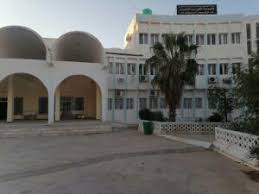 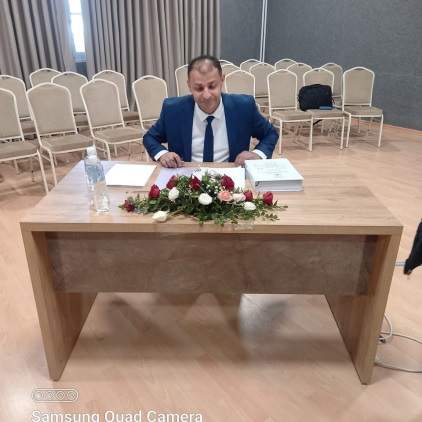 الجمهورية الجزائرية الديمقراطية الشعبيةوزارة التعليم العالي والبحث العلمي   جامعة التكوين المتواصلفرع الوادي
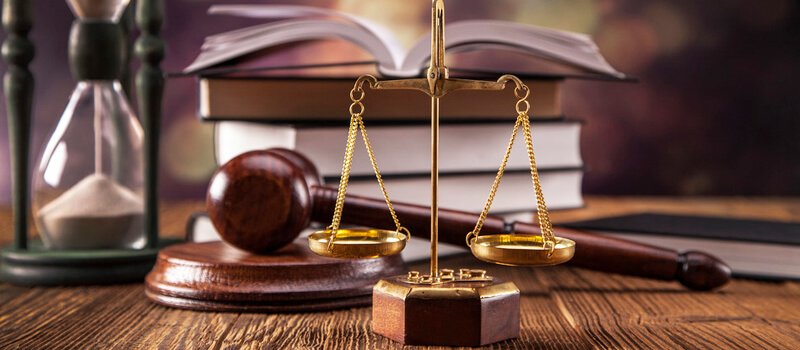 مقياس:
المنهجية القانونية
Méthodologie juridique
  (محاضرة )
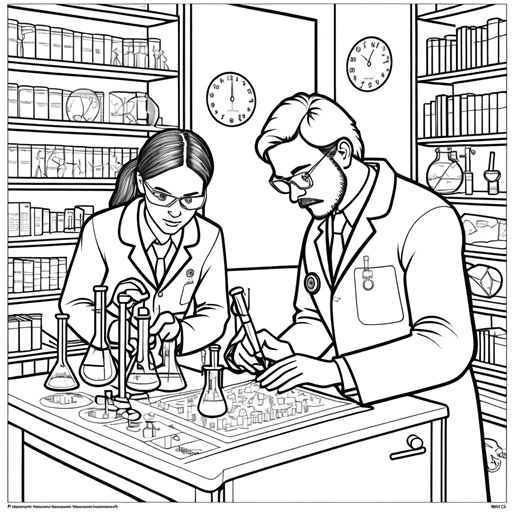 سنة اولى حقوق السنة الجامعية: 2024-2025
جامعة التكوين المتواصل الوادي.ليسانس حقوق س1
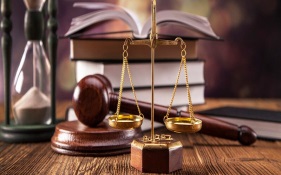 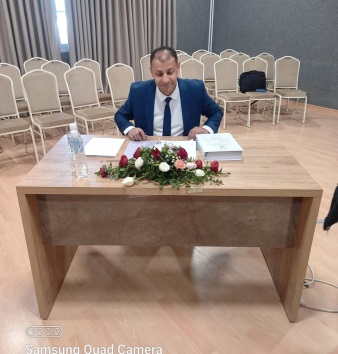 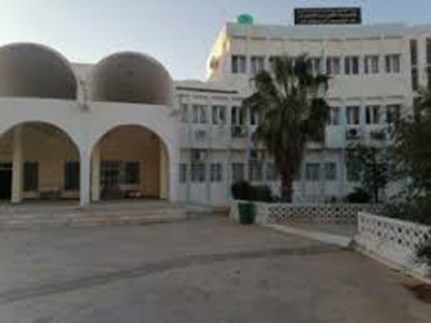 د. فؤاد العربي قدوريDr.FOUAD LARBI GUEDDOURI.
gueddouri.fouad@yahoo.com.


gueddouri39037@gmail.com

Facebook   FOUAD LARBI GUEDDOURI


X:  FOUAD LARBI GUEDDOURI


Tel:213780368408
أستاذ مؤقت، جامعة الشهيد حمه لخضر الوادي.                                       منذ2016 الى يومنا هذا
-دكتور في القانون الخاص .
متزوج واب لخمسة أطفال.
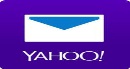 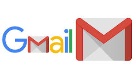 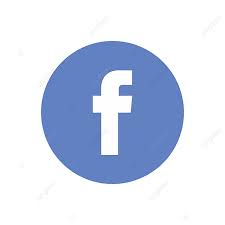 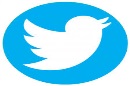 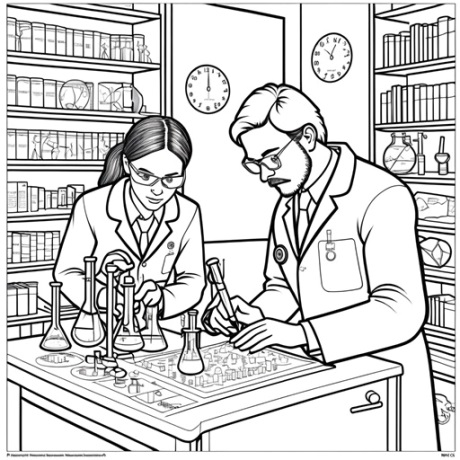 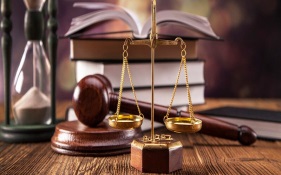 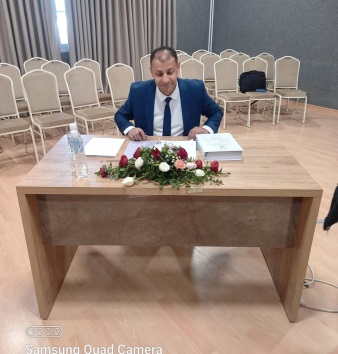 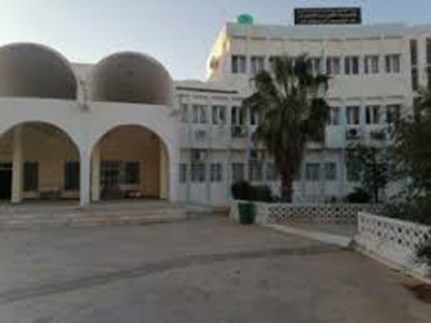 المراجع
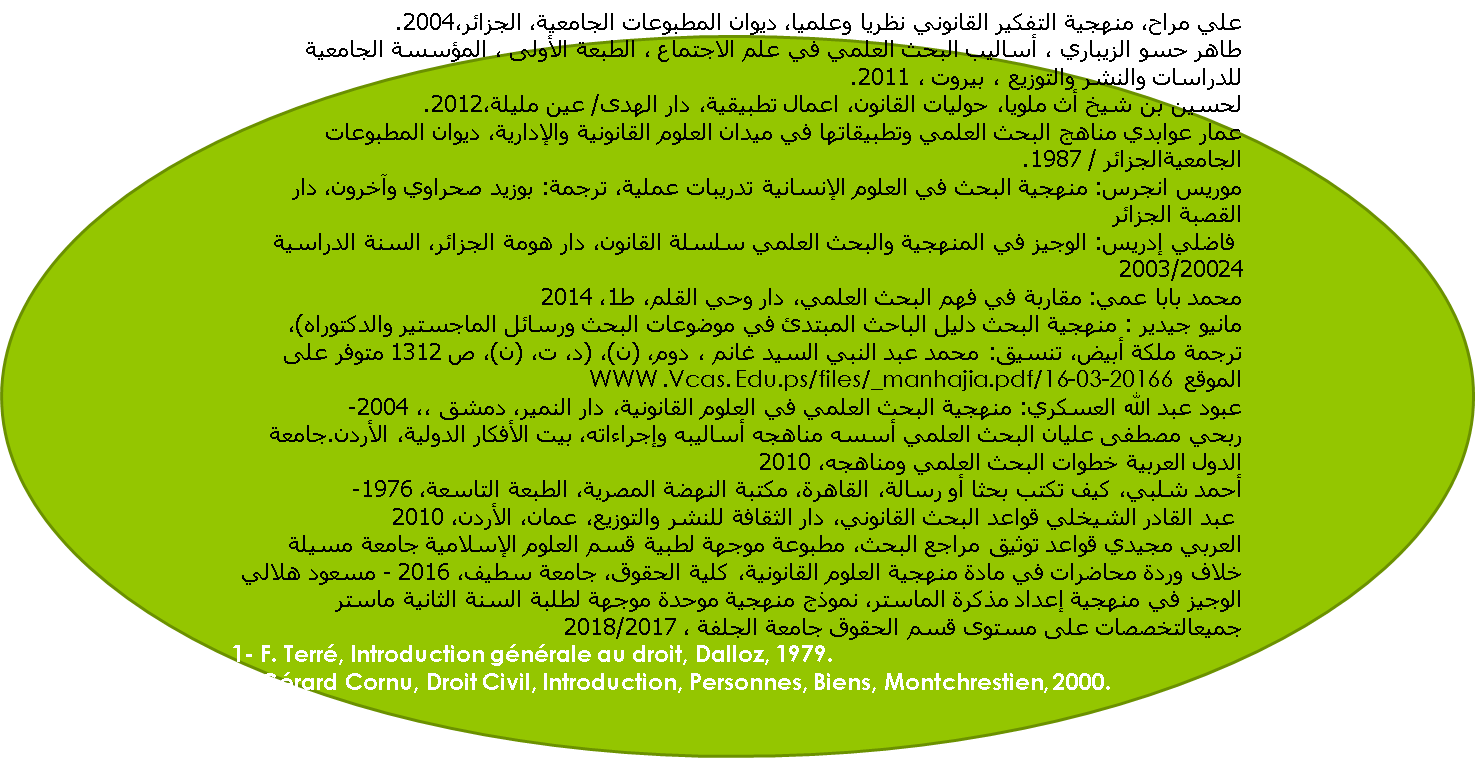 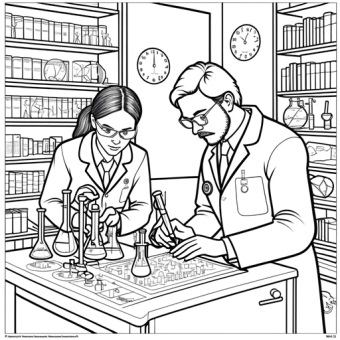 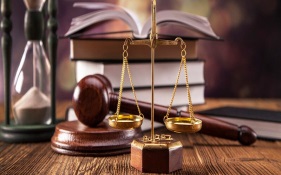 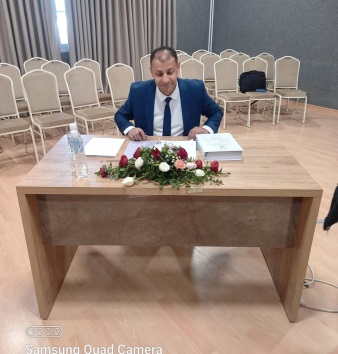 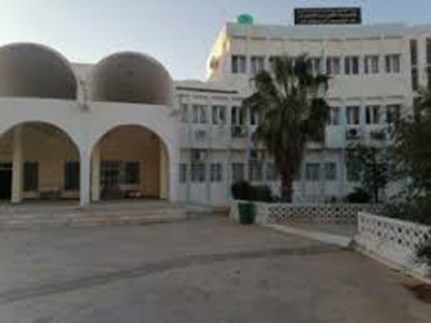 الاهداف
المقطع الرابع : تفسير القانون
- المقصود بتفسير القانون.
- أنواع التفسير، تشريعي، قضائي، فقهي.
- طرق أو كيفيات تفسير النصوص القانونية.الحديثة
المقطع الثاني : المذاهب الشكلية والموضوعية والمختلطة
- التمييز بين المذاهب لمعرفة أصل وجود القانون.
- التعرف على المذاهب الأقرب للواقع
المقطع الاول : 
أصول القانون مقاصده- معرفة اصل القانون.
- الغرض من وجوده.- علاقته بالعلوم الاخرى.
المقطع الثالث : الاتجاهات الحديثة للسياسات التشريعية
- معرفة عناصر المكونة للقاعدة القانونية والعوامل المحاطة بها.
أسس قيام الدولة الحديثة.
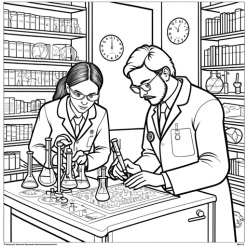 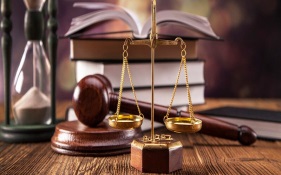 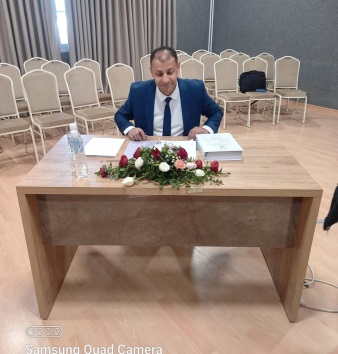 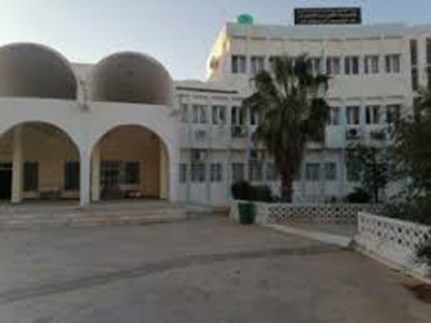 منهجية البحث القانوني
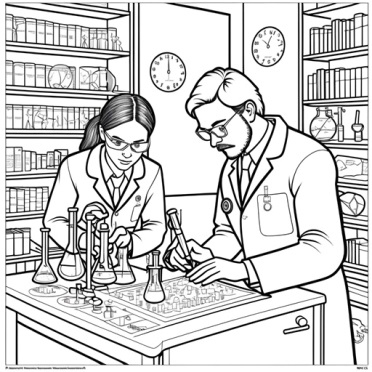 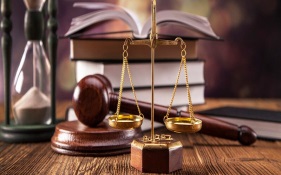 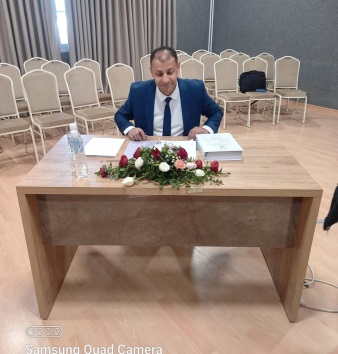 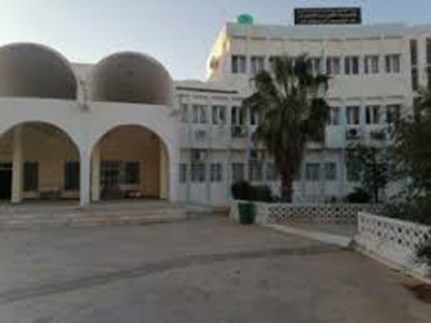 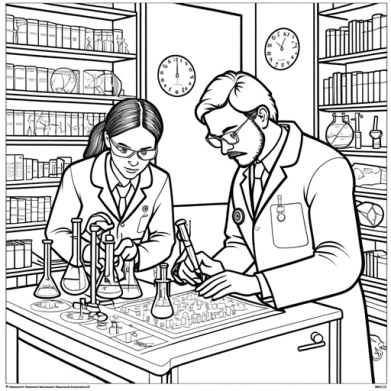 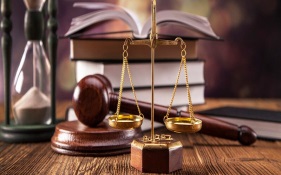 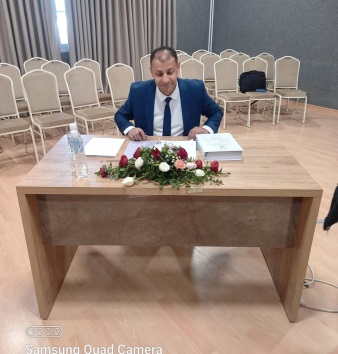 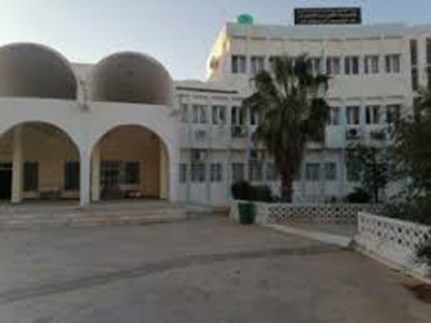 المقطع 01 : 
أصول القانون ومقاصده
- معرفة اصل القانون
- الغرض من وجوده.
- علاقته بالعلوم الاخرى
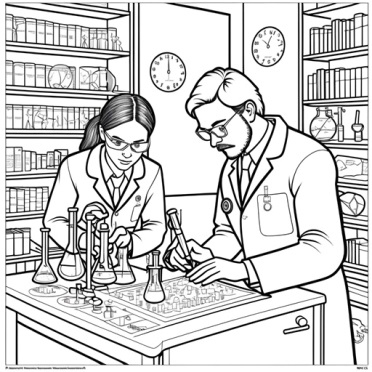 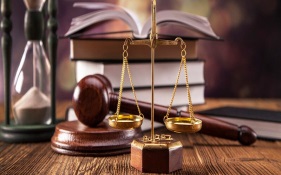 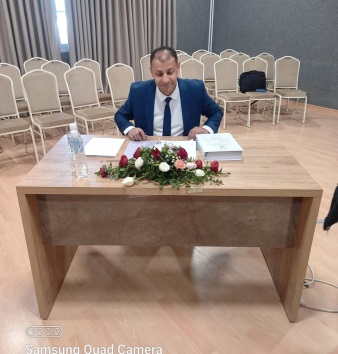 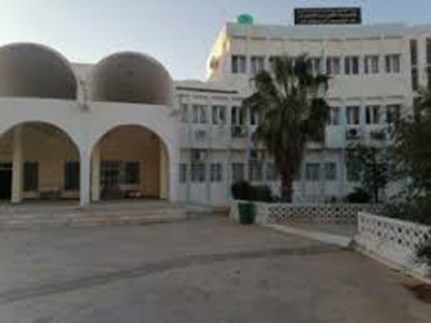 مفهوم القانون
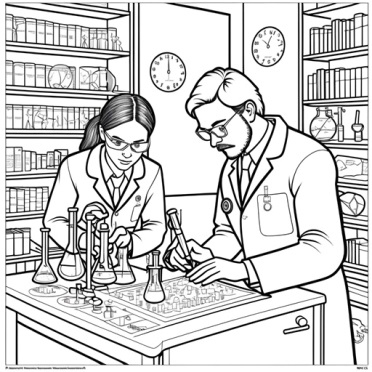 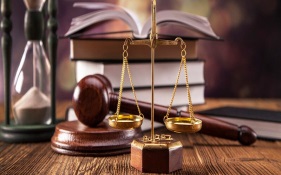 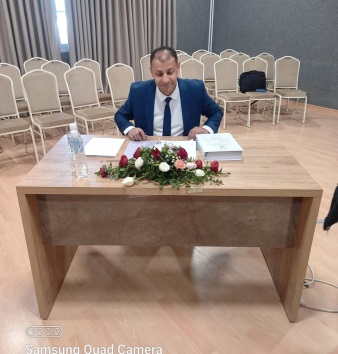 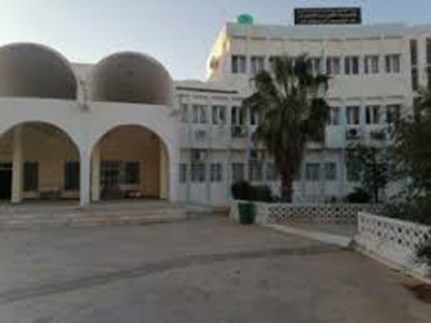 خصائص القانون
إنها قاعدة سلوك
إنها قاعدة عامة ومجردة
إنها قاعدة اجتماعيه
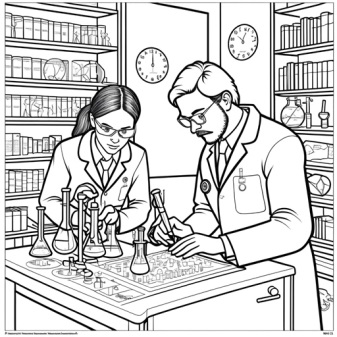 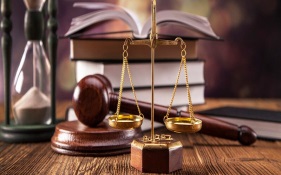 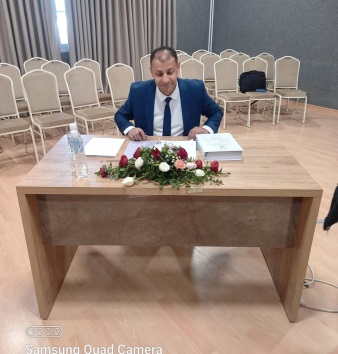 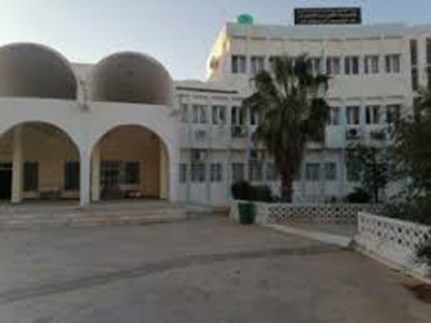 أقسام القانون
أولا: من حيث موضوع وعلاقات التي ينظمها القانون
قانون خاص
قانون عام
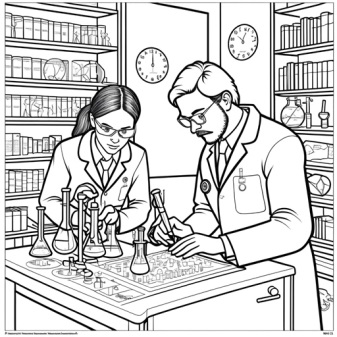 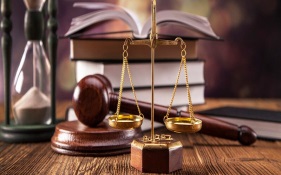 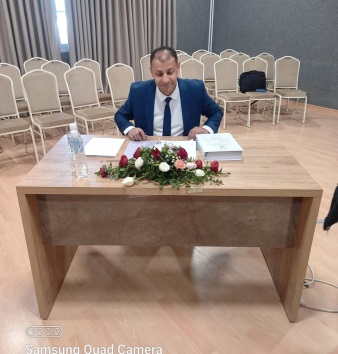 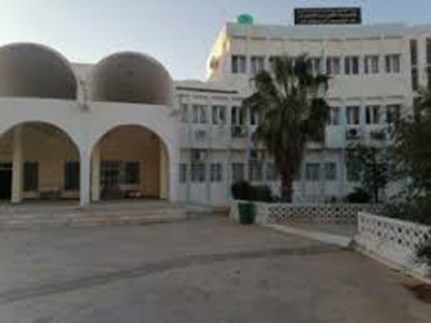 القانون العام
هو مجموعة القواعد القانونية التي تنظم العلاقات بين الدول نفسها أو بين الدولة والأفراد باعتبارها صاحبة السلطة والسيادة.
 وفروع القانون العام: هي القانون الدولي العام، والقانون الدستوري، والقانون الإداري، والقانون المالي، وقانون العقوبات، والقانون الاجتماعي.
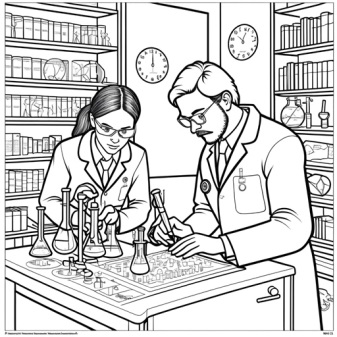 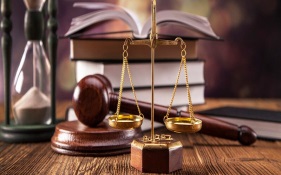 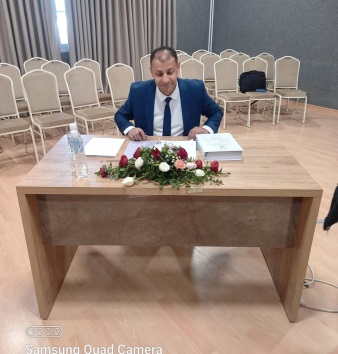 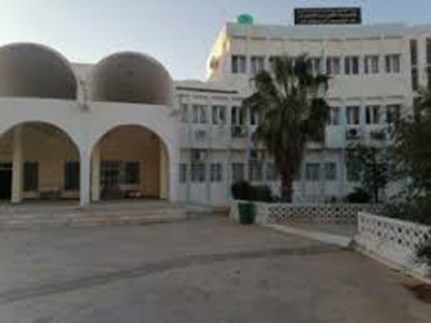 القانون الخاص
هو مجموعة القواعد التي تُنظم العلاقات بين الأفراد، أو بين الدولة والأفراد بحيث لا تكون الدولة في هذه العلاقة صاحبة السلطة والسيادة .
 وفروع القانون الخاص هي: القانون المدني، والقانون التجاري، وقانون الاسرة ، والقانون البحري، والقانون الجوي وقانون العمل، والقانون الدولي الخاص .. الخ.
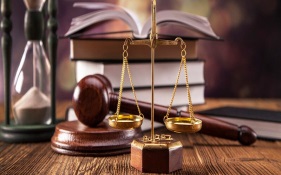 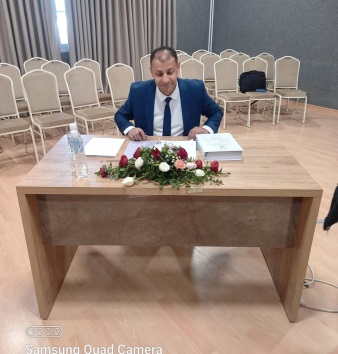 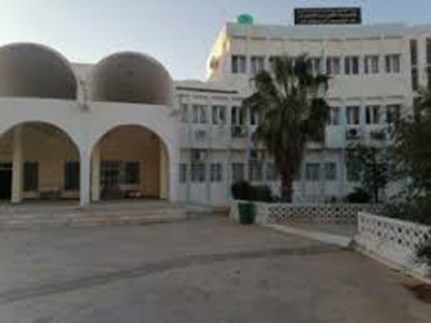 أقسام القانون
من حيث قوة الزامها
قواعد آمرة
قواعد ملزمة
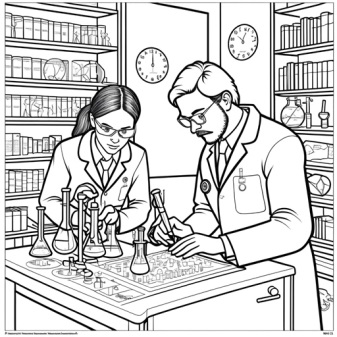 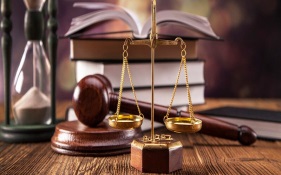 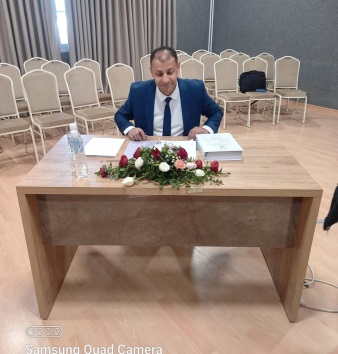 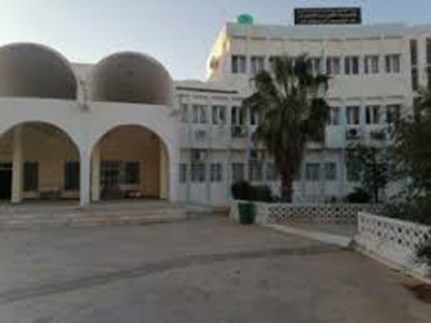 اقسام القانون
القواعد الاجرائية
القواعد الموضوعية
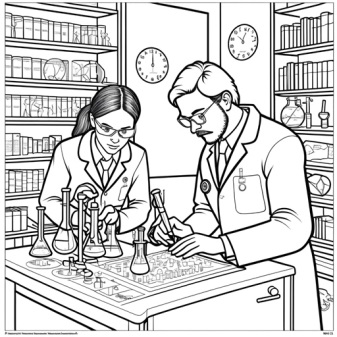 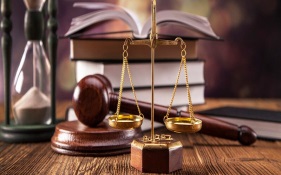 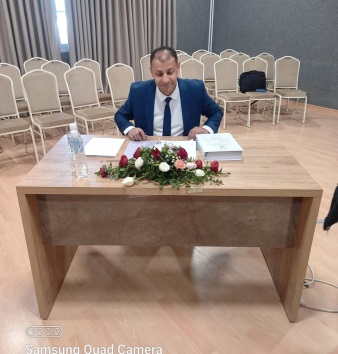 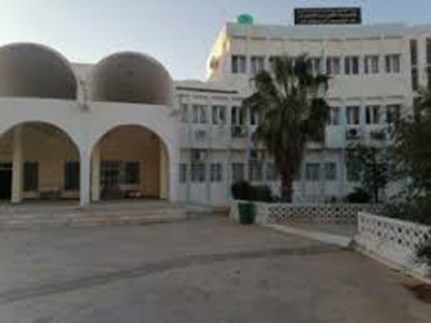 القواعد الموضوعية
هي التي تضع تنظيماً موضوعياً للعلاقات القانونية، فهي تبين الحقوق والواجبات كقواعد القانون المدني والقانون التجاري والقانون الدستوري.
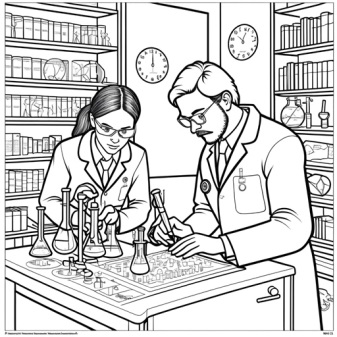 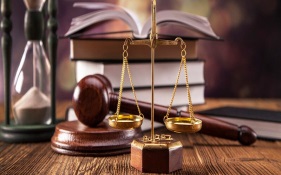 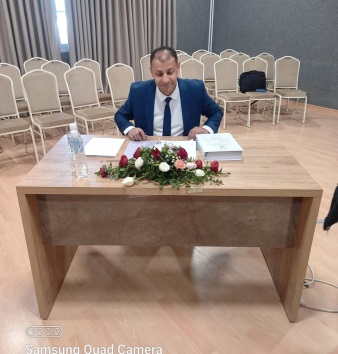 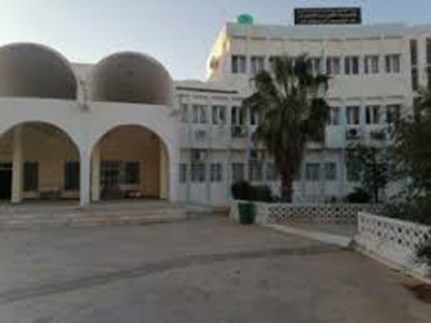 القواعد الاجرائية
هي: التي تبين الإجراءات التي يجب إتباعها للوصول الى احترام القواعد الموضوعية.
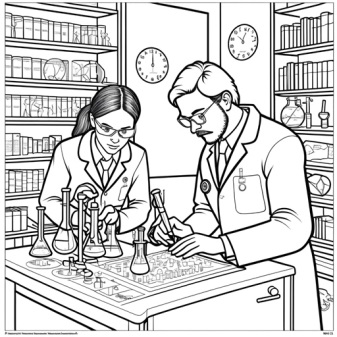 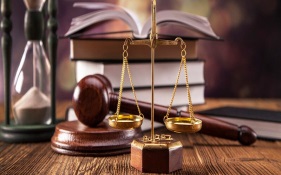 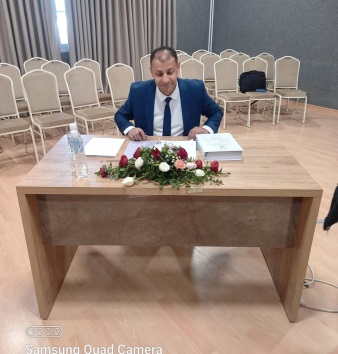 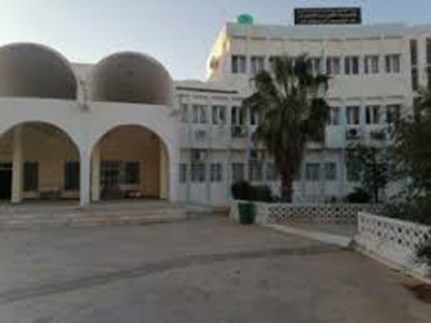 المذاهب الشكلية والموضوعية والمختلطة
- التمييز بين المذاهب لمعرفة أصل وجود القانون.
- التعرف على المذاهب الأقرب للواقع.
اختلف الفقه حول أصل القانون هل هو نتيجة:
ارادة السلطة الحاكمة التي تمتلك حق وضع القانون والزام الناس.
أو فكرة العدالة والقانون الطبيعي
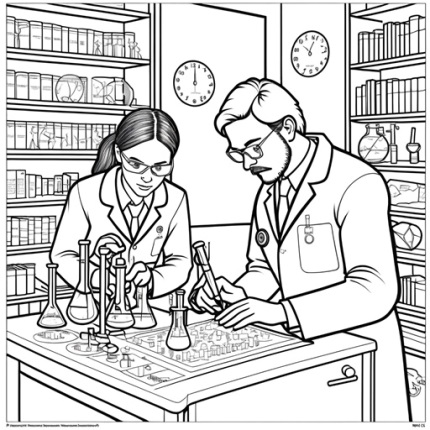 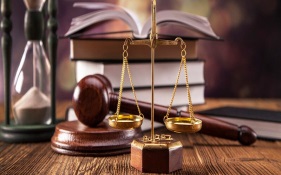 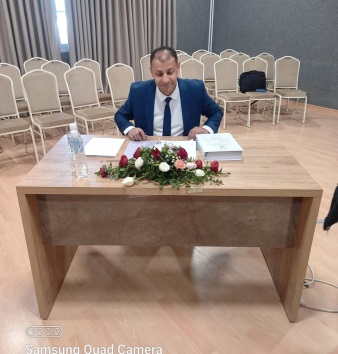 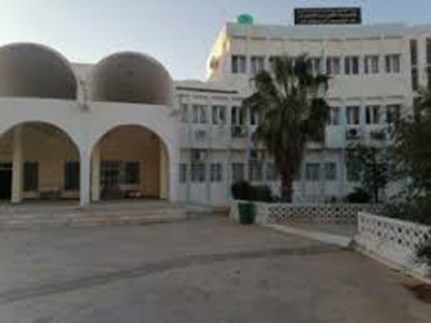 المذاهب الشكلية نظرية القانون الوضعي
تعتمد على تحليل القانون تحليل وضعي مجرد عن التصورات والفرضيات.
القانون هو عمل المشرع وارادة الدولة  في التنظيم.
القانون ارادة الحاكم
تهتم بالجانب الشكلي الذي اضفى على القانون قوة الالزام.
من انصاره  اوستن، هيجل، كلسن.
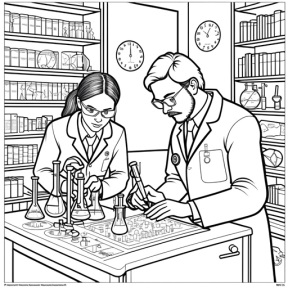 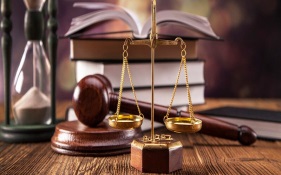 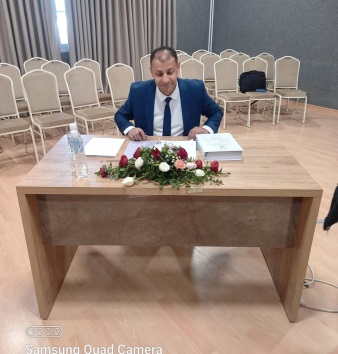 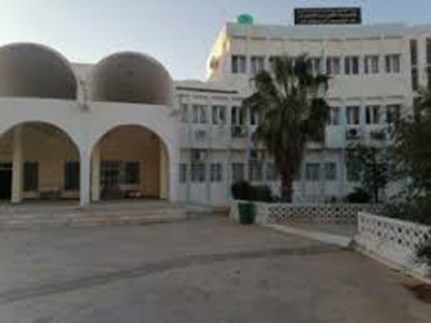 المذاهب الموضوعية:
تنظر هذه المذاهب الى جوهر القانون وموضوعه و تحليله فلسفيا و اجتماعيا للتعرف على طبيعة وكيفية نشأته. فهي تهتم بجوهر القاعدة القانونية، وقد اختلف أصحاب المذاهب الموضوعية فبعضهم اتجه إلى تكوين القاعدة القانونية ، والعدالة الإنسانية كأساس القانون و يطلقون عليهم بأنصار المدرسة المثالية، في حين اتجه البعض الآخر الى النظر نحو الحقائق الواقعية الملموسة من المشاهدات والتجارب العلمية، وهناك ما جمع بين الفلسفة المثالية والفلسفة الواقعية ويطلق عليهم بأنصار المذهب المختلط
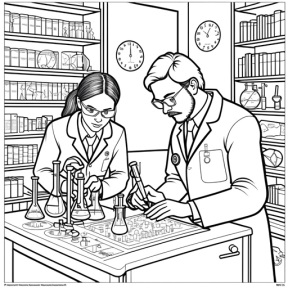 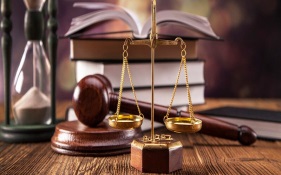 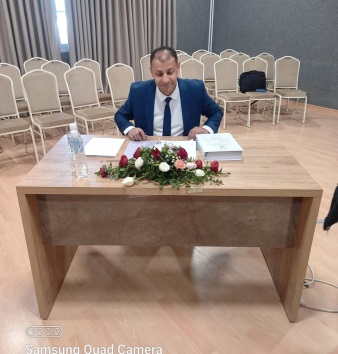 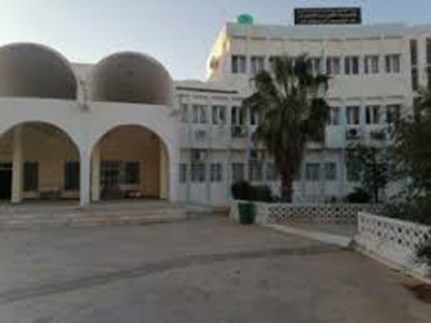 القانون الطبيعي والثورة الفرنسية:
اعتنقت الثورة الفرنسية في أواخر القرن 18م فكرة روسو المتمثلة في حصر السيادة في يد الشعب وحده واعتناق فكرة القانون الطبيعي، وقد أصبح القانون الطبيعي مذهبا رسميا تضمنه الإعلان العالمي لحقوق الإنسان والمواطن سنة 1789 أما القانون الطبيعي في القرن 19 فقد عرف انتقادات و مهاجمات عنيفة شككت في حجة القانون الطبيعي وتركزت هذه الانتقادات على جوهر القانون فكيف لهذا القانون أن يكون صالحا لكل الأزمنة ولكل الشعوب.
المذاهب الموضوعية
المدرسة المثالية:
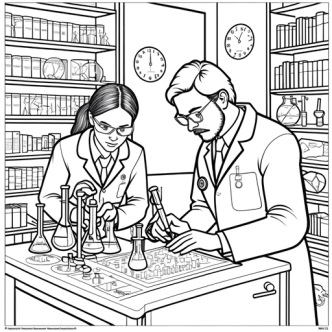 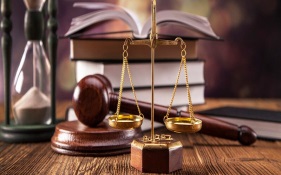 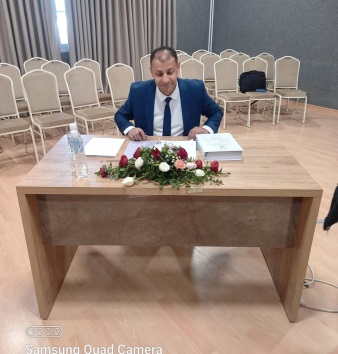 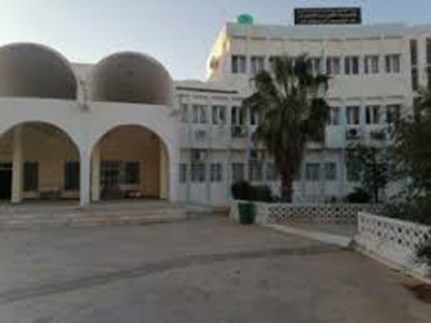 المذاهب المختلطة :
مزجت هذه المذاهب بين المذاهب الشكلية والموضوعية، فنظرت الى القاعدة القانونية من حيث المظهر والجوهر وهو ما يطلق عليها بالمذاهب المختلطة ومن أبرز هؤلاء الفقهاء نجد الفقيه الفرنسي جيني في القرن العشرين حيث مزج جملة من الآراء الصحيحة من النظريات السابقة ورأى أن علم القانون علم معقد و أن فكرة تحليل هذا العلم يكون على أوجه رئيسية وهي عنصر العلم من جهة وعنصر الصياغة من جهة أخرى.  فعنصر العلم يقدم الحقائق التي يمكن أن تصبح أساسا لبناء القواعد القانونية تكون ملائمة، أما عنصر الصياغة فهو الذي يتيح لنا أن نصيغ هذه القواعد التي دلنا عليها العلم. كما نجد أن الصياغة لها شكل معين يجعلها صالحة للتطبيق في المجتمع و أن عنصر العلم يتضمن أربعة أنواع من الحقائق وهي الحقائق المستمدة من أحد المذاهب المذكورة سابقا وبالتالي أخذ هذه الحقائق من مبادئ و أسس التي هي بمثابة عوامل التي تؤثر في تكوين القواعد القانونية.
المذاهب المختلطة:
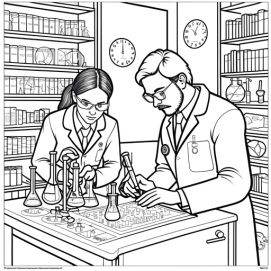 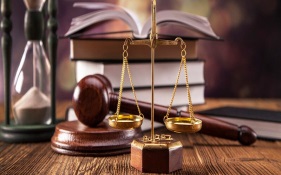 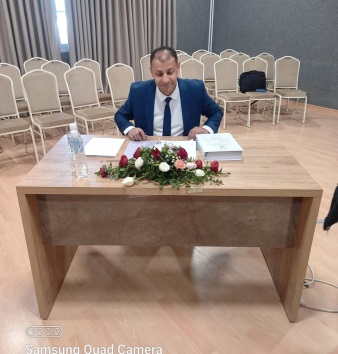 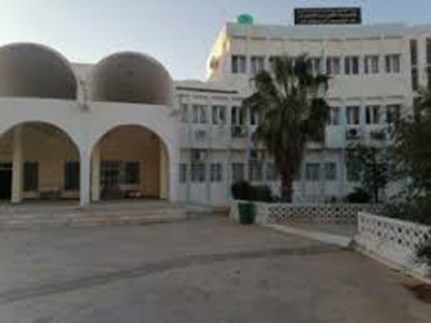 أولا: عناصر القاعدة القانونية:
المقطع الثالث : الاتجاهات الحديثة للسياسة التشريعية  :
01- العنصر الواقعي
العوامل الطبيعية:
العوامل الاجتماعية:
العوامل الاقتصادي:
تعريف العدل:
صدور العدل:
تطور فكرة العدل:
02- العنصر المثالي:
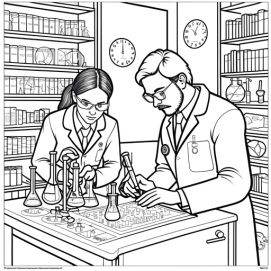 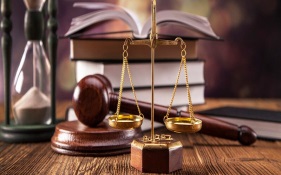 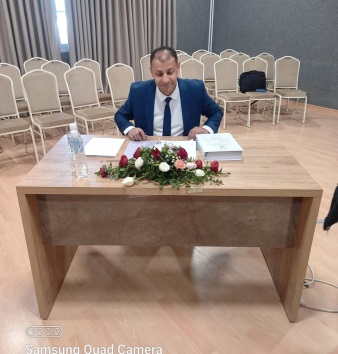 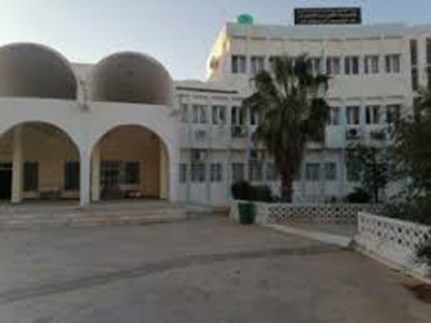 المقطع الثالث : الاتجاهات الحديثة للسياسة التشريعية  :
ثانيا: أسس قيام الدولة الحديثة:
01- ضرورة وجود دستور:
02-مبدأ الفصل بين السلطات:
03- التعددية السياسية:
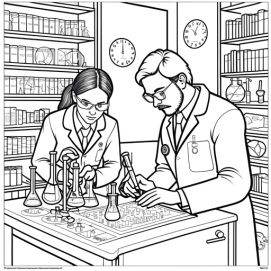 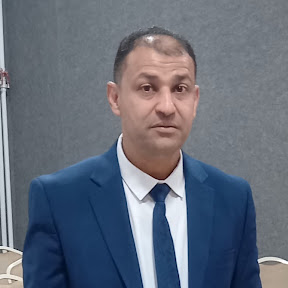 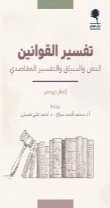 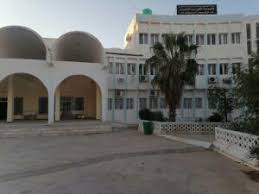 المقطع الرابع:
تفسير القانون
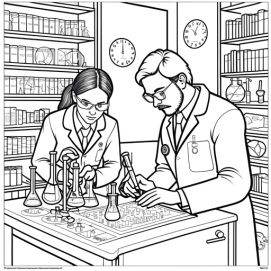 التفسير الضيق
التفسير الواسع
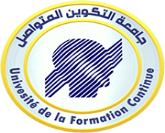 05-11-2024              د.فؤاد العربي قدوري
جامعة التكوين المتواصل الوادي.ليسانس حقوق س1
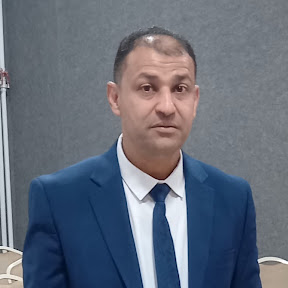 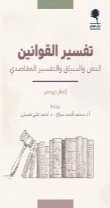 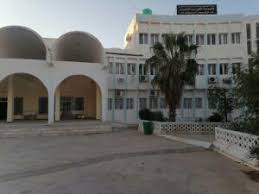 منهجية تحليل نص قانوني
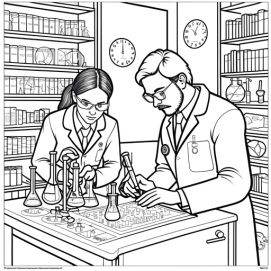 ثانيا: مناقشة النص وتقويمه
1- تقييم النص من الوجهة القانونية:
2- تقييم النص من الوجهات غير القانونية
3- الخاتمة:
اولا: المرحلة التحضيرية
( التعرف إلى النص)
التحليل الشكلي:
1- هوية النص:
2- طبيعة النص:
3- البحث في بنية النص :
4- غايات النص ) فائدة النص :ب- التحليل الموضوعي )تحليل مضمون النص(:
1- فهم وتحديد القاعدة القانونية:
2- تحديد الإشكالية:
3- خطة المناقشة:
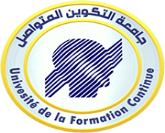 05-11-2024              د.فؤاد العربي قدوري
جامعة التكوين المتواصل الوادي.ليسانس حقوق س1
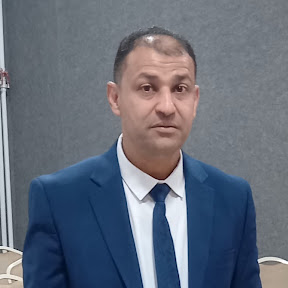 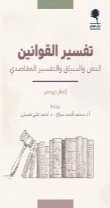 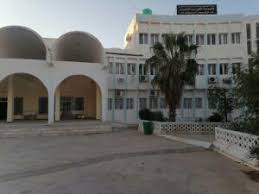 واجب:
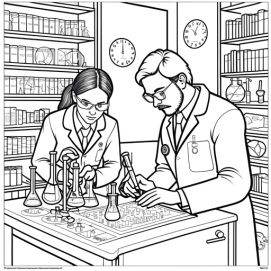 طبق المنهجية بتحليل المادة 11 من الأمر : 02/05 المؤرخ في 27/02/2005والمعدل والمتمم المتضمن  قانون الأسرة الجزائري
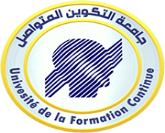 05-11-2024              د.فؤاد العربي قدوري
جامعة التكوين المتواصل الوادي.ليسانس حقوق س1
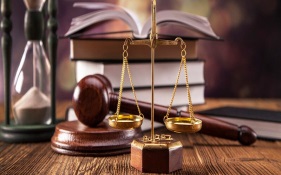 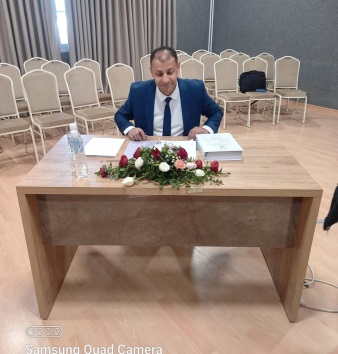 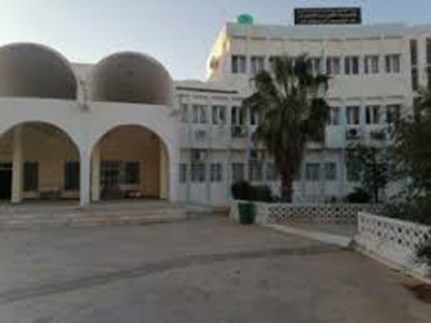 انتهى
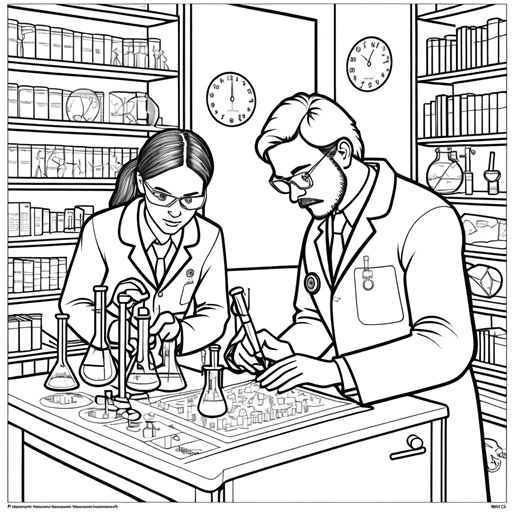